SPS Crab Cavity Validation Run (2017-2018)
Alick Macpherson
BE-RF-SRF


Acknowledgments
Marton Ady, Vincent Baglin, Philippe Baudrenghien, Krzyzstof Brodzinski, Rama Calaga, Ofelia Capatina, Frederic Galleazzi, Erk Jensen, Antoine Kosmicki, Phoevos Kardasopoulos, Pierre Maesen, Eric Montesinos, Ghislain Roy, Benoit Salvant, Rogelio Tomas, Giovanna Vandoni.
1
Overview
The SPS Installation and Integration Issues
Beam Issues, and Beam time requests
Schedule and planning
Purpose of the SPS crab cavity validation program 
Validate Crab cavity design for proton beams
Validate Crab cavity invisibility to proton beams when not on resonance
Validate operational functionality &  Machine protection mechanisms 
Overall goal => set inputs for final design
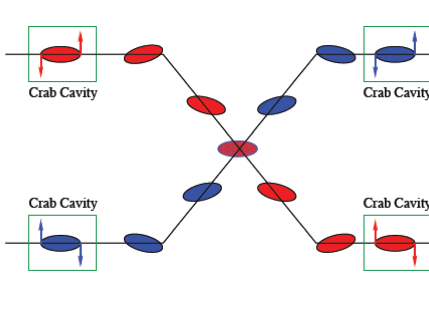 2
Crab cavity prototypes
3 designs being taken forward to the SPS test 



SPS Crab Cavity Cryomodule 
2 cavities installed in 1 cryomodule 
cavities of same type
3 different cryomodules 
should be interchangeable
General Overview
3
Crab Cavities in the SPS
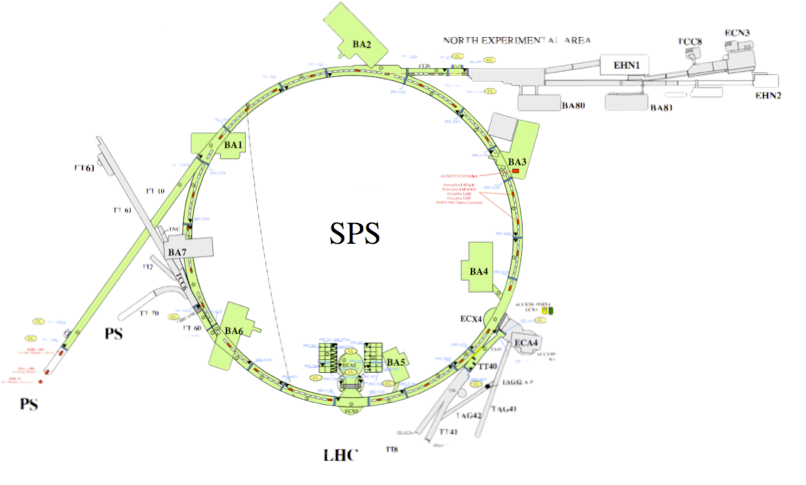 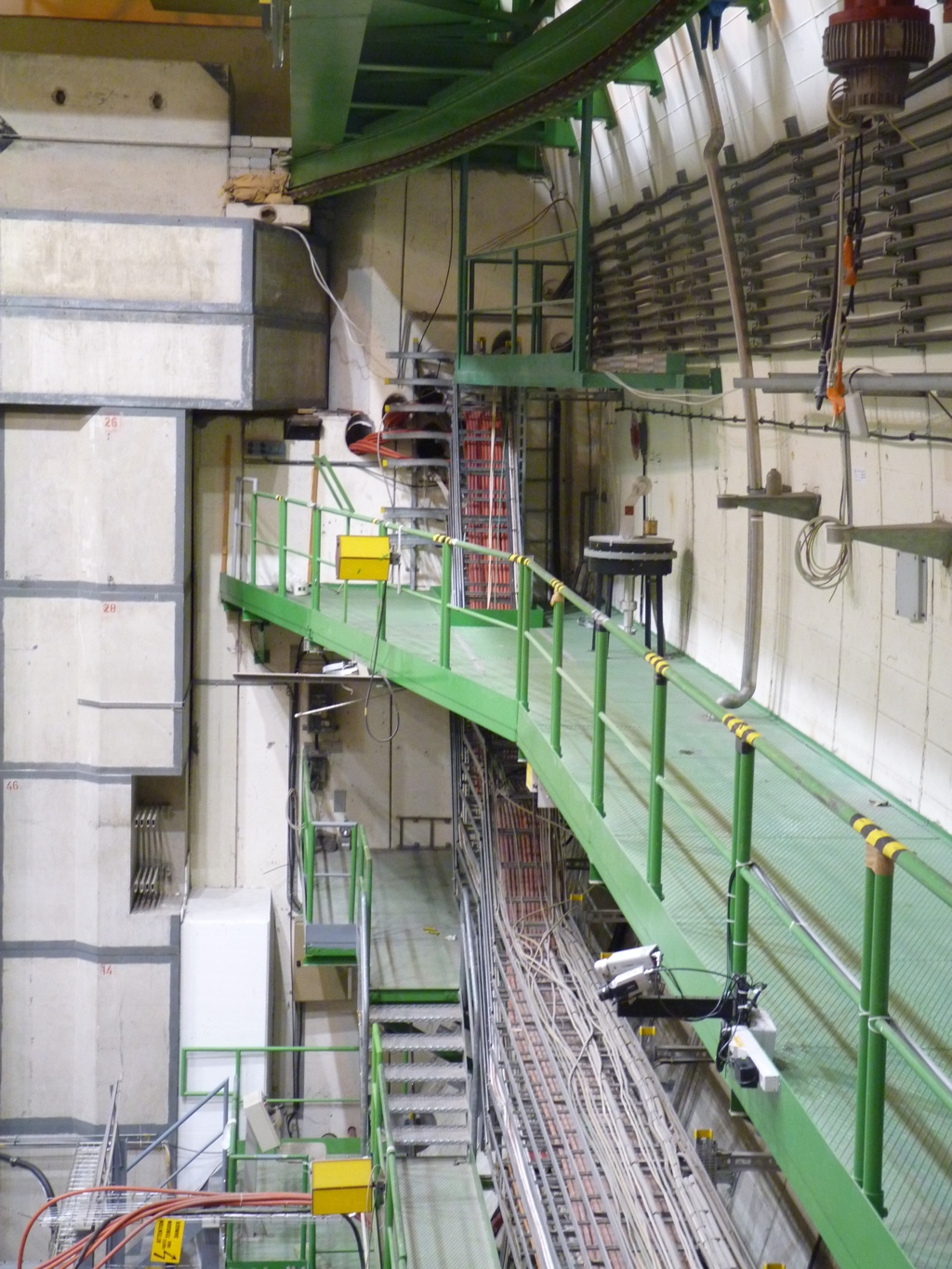 SPS Pt 4
Alcove
ECA4
ECA4
Cryogenics Infrastructure: Only SPS Pt 4 is feasible
LLRF ~35 m away: Experimental cavern (ECA4) accessible with beam
Location Availability: Space is not free end of 2015
Limited access to SPS zone after SPS long shutdown (2013-2014)
Features: Location just upstream of SPS Extraction pt for LHC beam 2
4
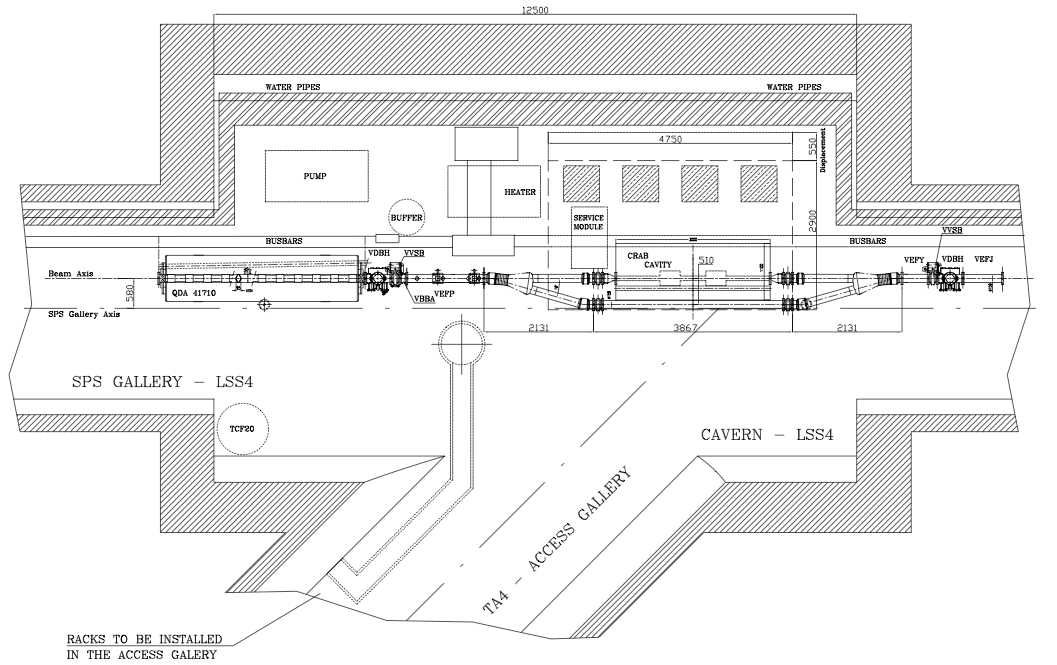 LSS4: Simplified View
LLRF
ECA4( 35m)
Cryo
RF Power
CCM
TCF20
N2
5
SPS LSS4: As it is now
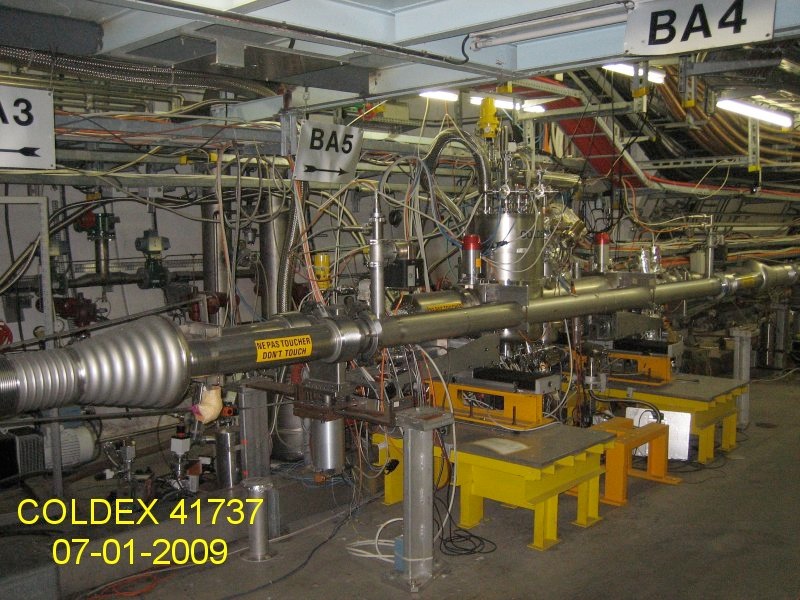 6
SPS LSS4: Crab Integration
Crab Cavities cannot be installed until COLDEX Installation removed
COLDEX must be de-installed by end of 2015
LSS4 Alcove: This is now (again) a cryogenic installation.
7
SPS Integration Issues
SPS operation must be independent of crab operational availability 
Crab Cavity module switchable from in-beam to out-of-beam position 
Need to increase opening angle of Y-chamber => New Y-chamber design







CM Movement: In out of beam line
Cryomodule: moved with cavities cold and helium tanks full
Duration: less than 20 mins. Acceleration: less than 0.2g
Safety requirement: Movement is a remote operation
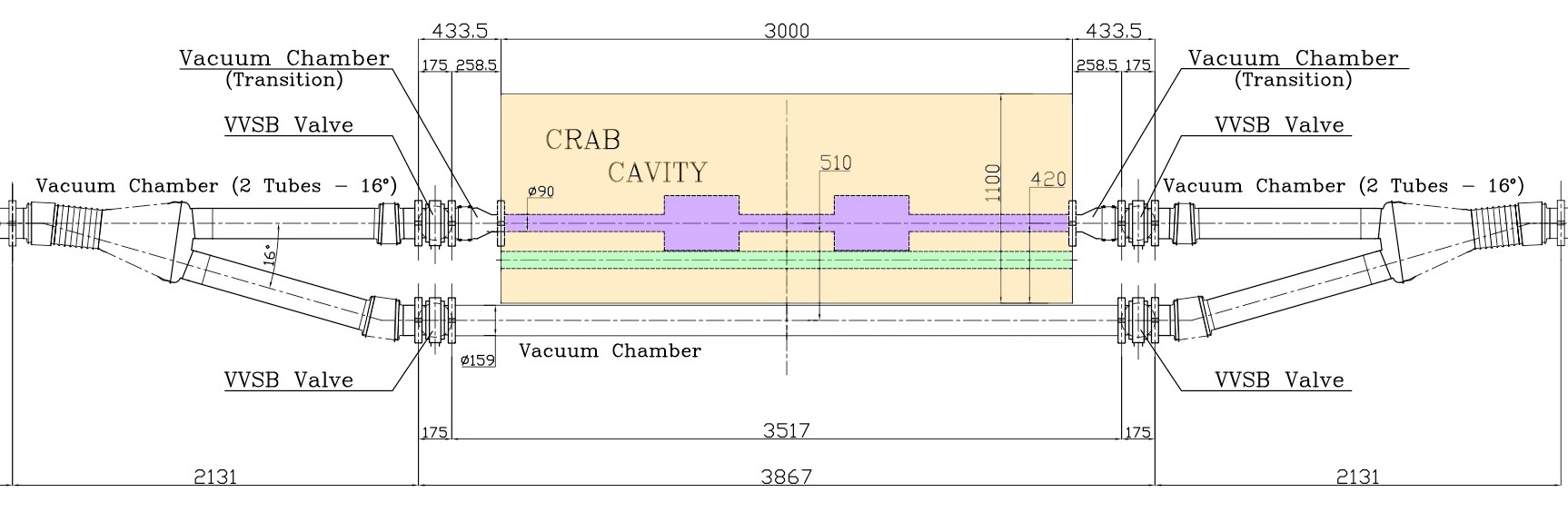 3000 mm
Dummy LHC Beam Pipe
510 mm
16o
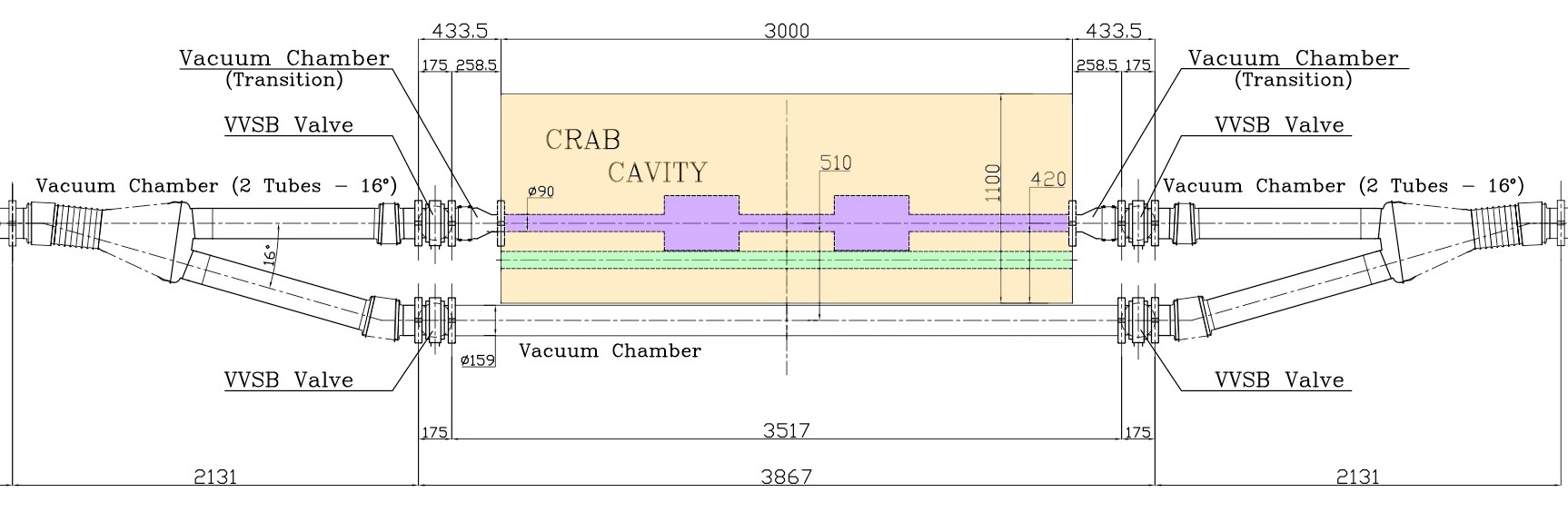 SPS Bypass
8
Y-Chamber Redesign
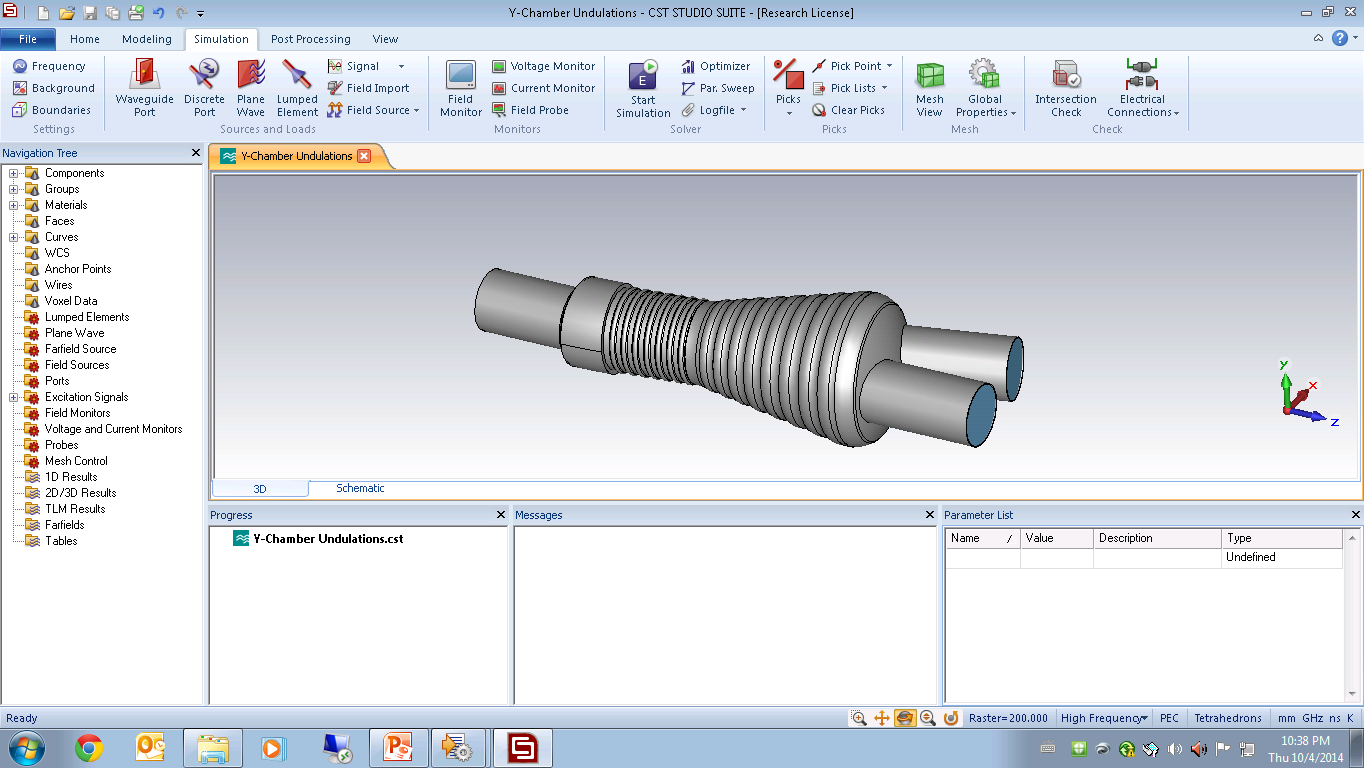 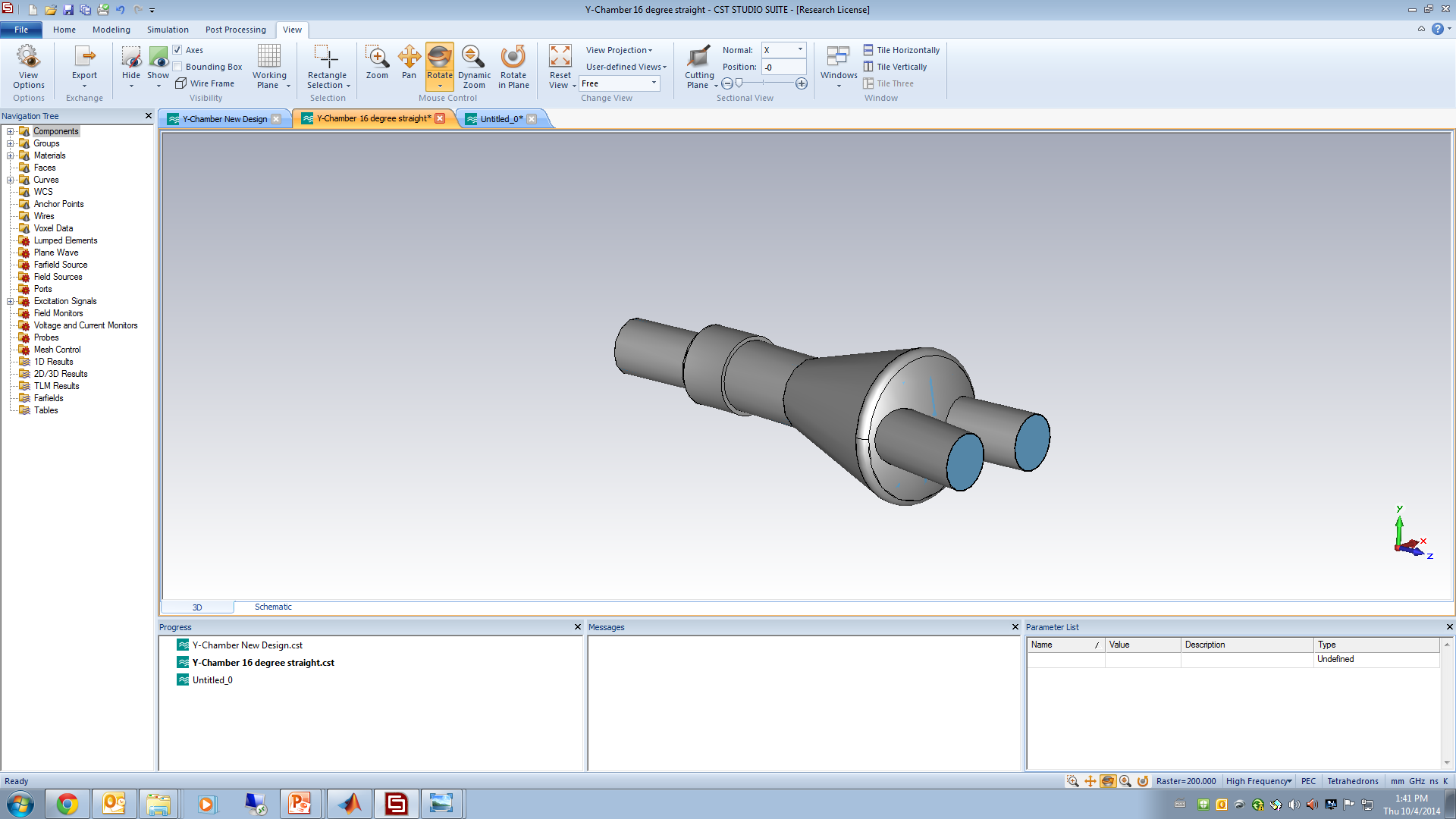 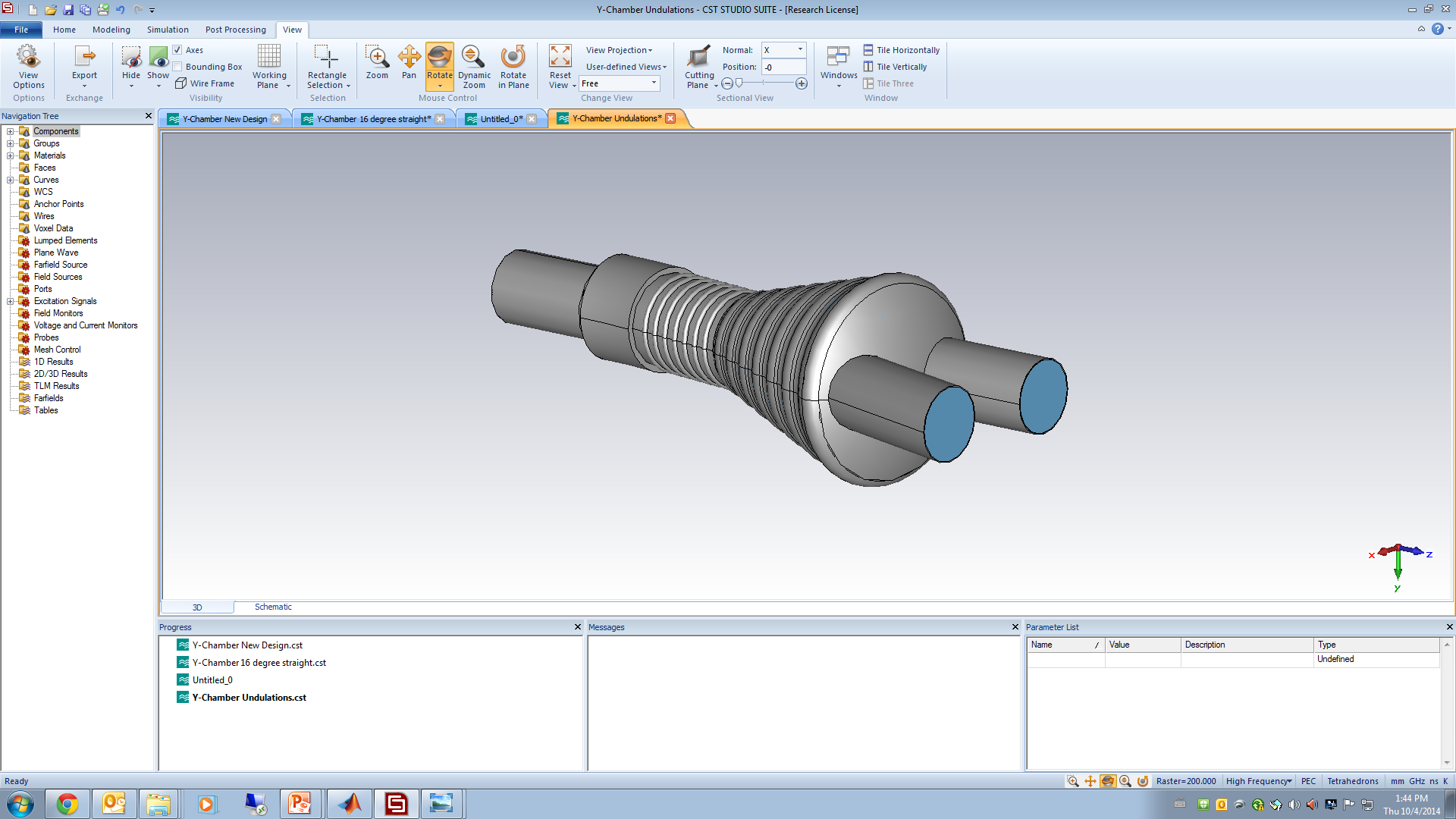 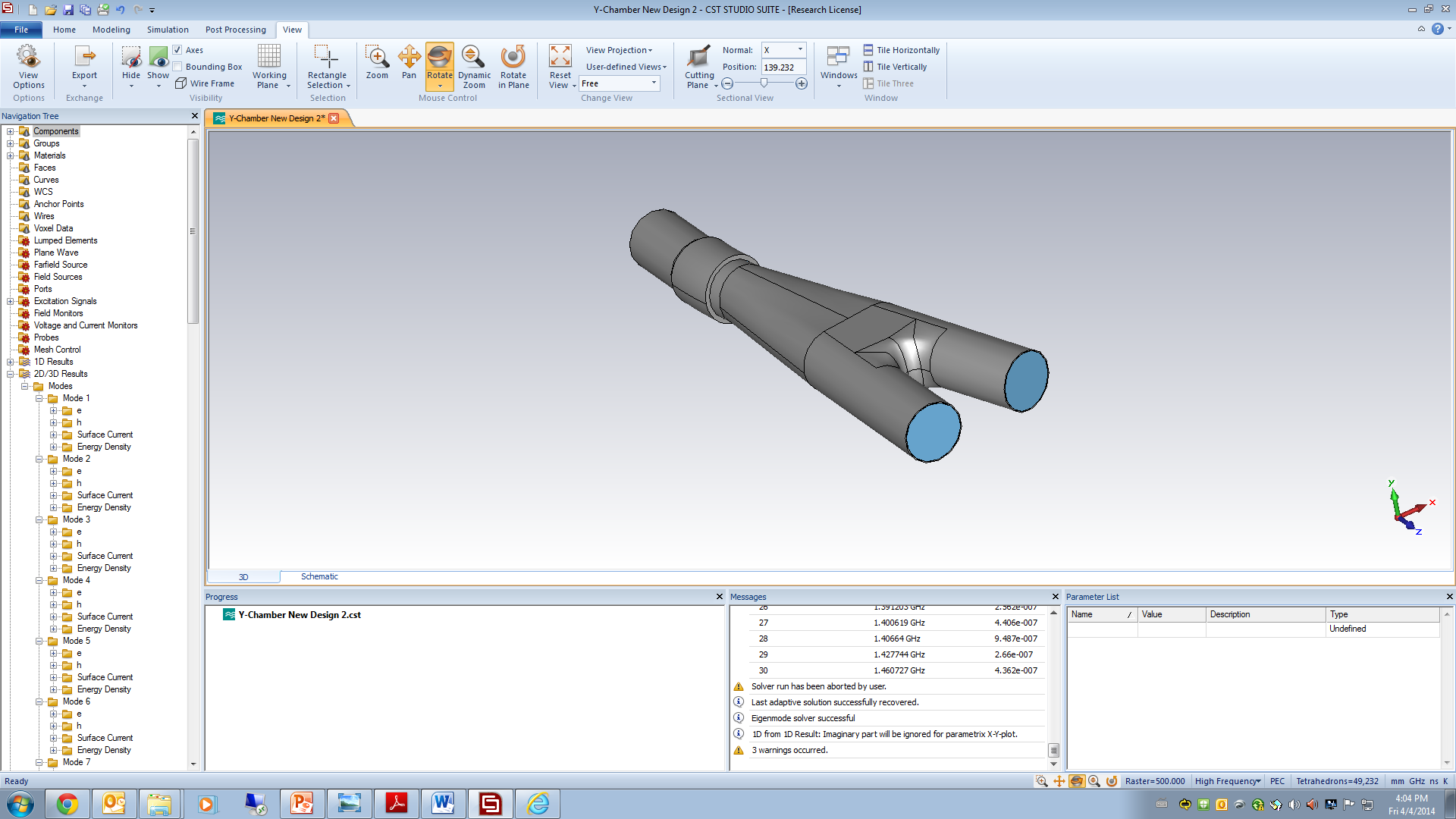 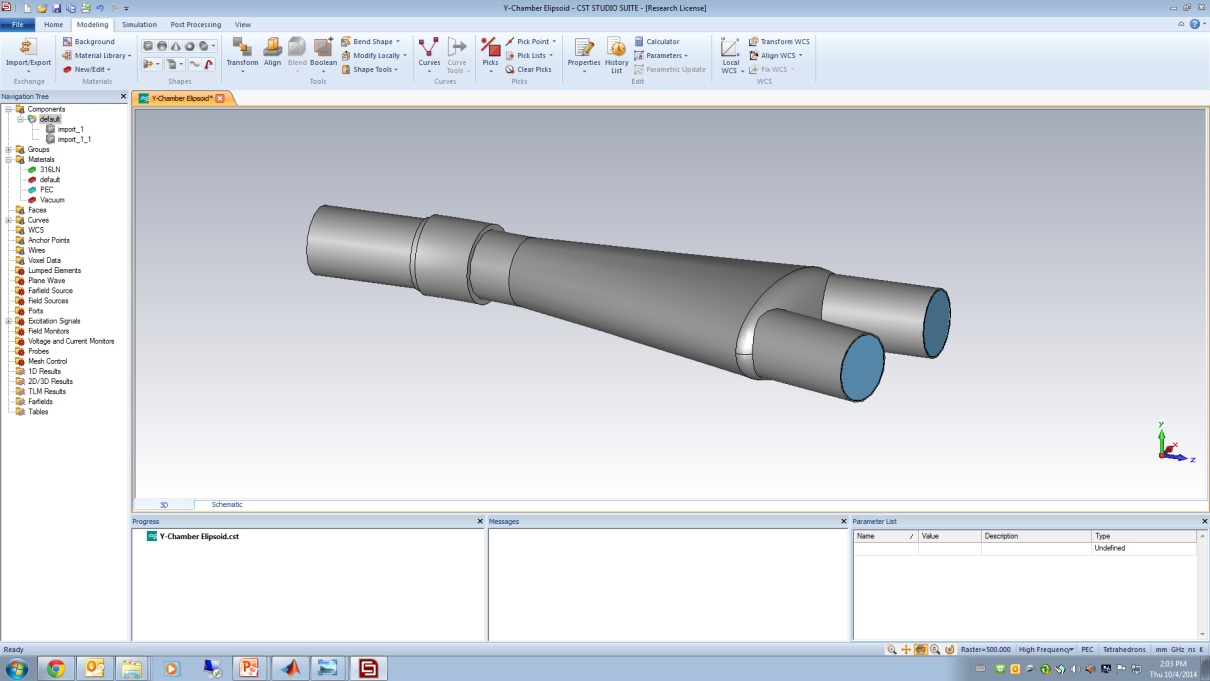 9
Y- Chamber: Changes in shunt impedance
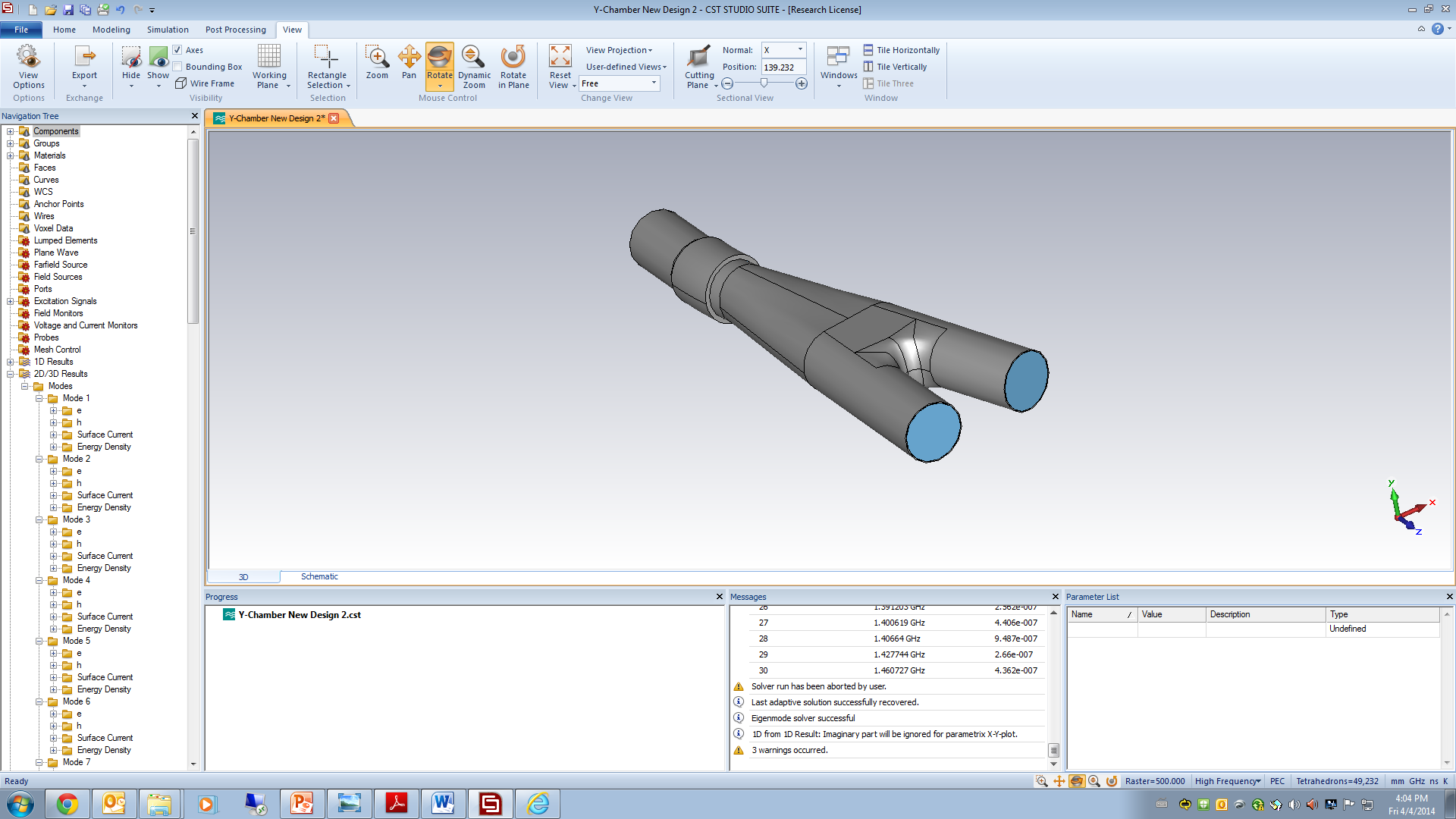 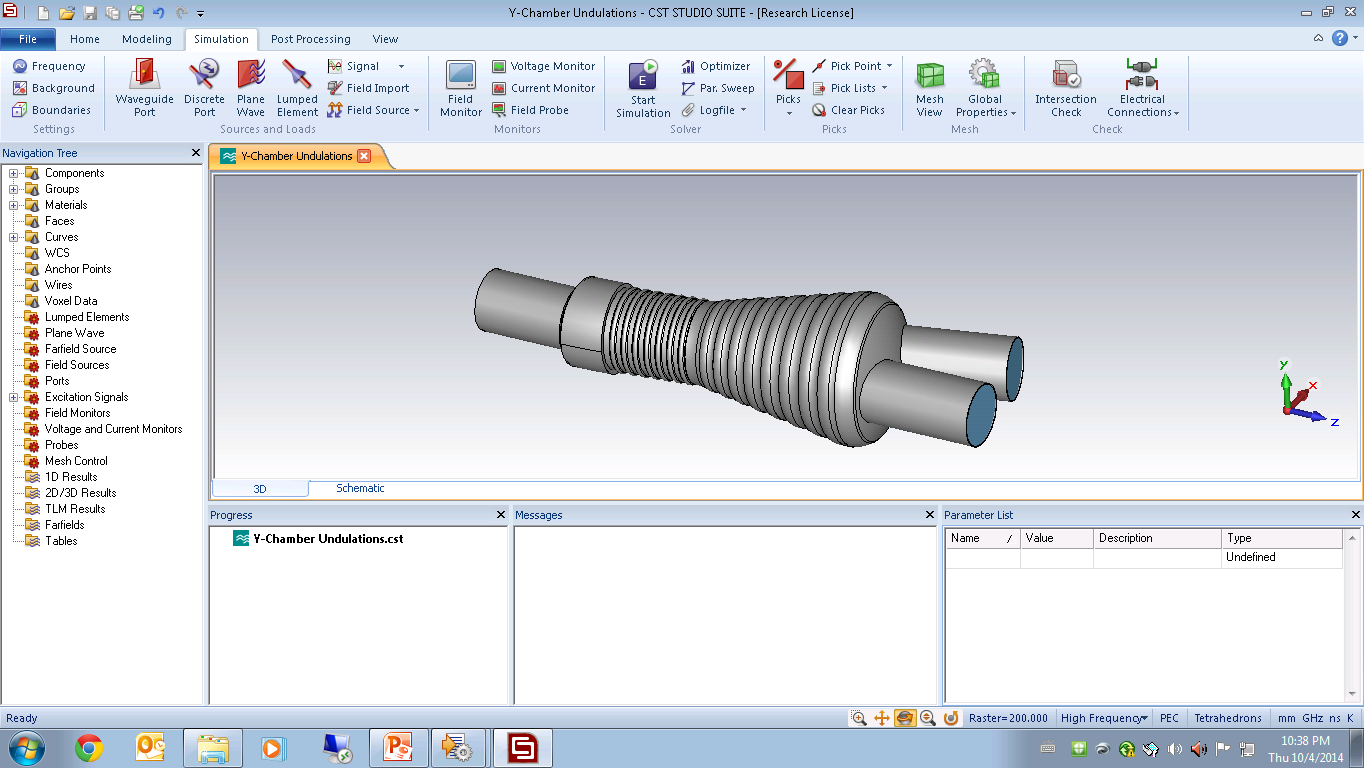 Simulations: 
Phoevos Kardasopoulos
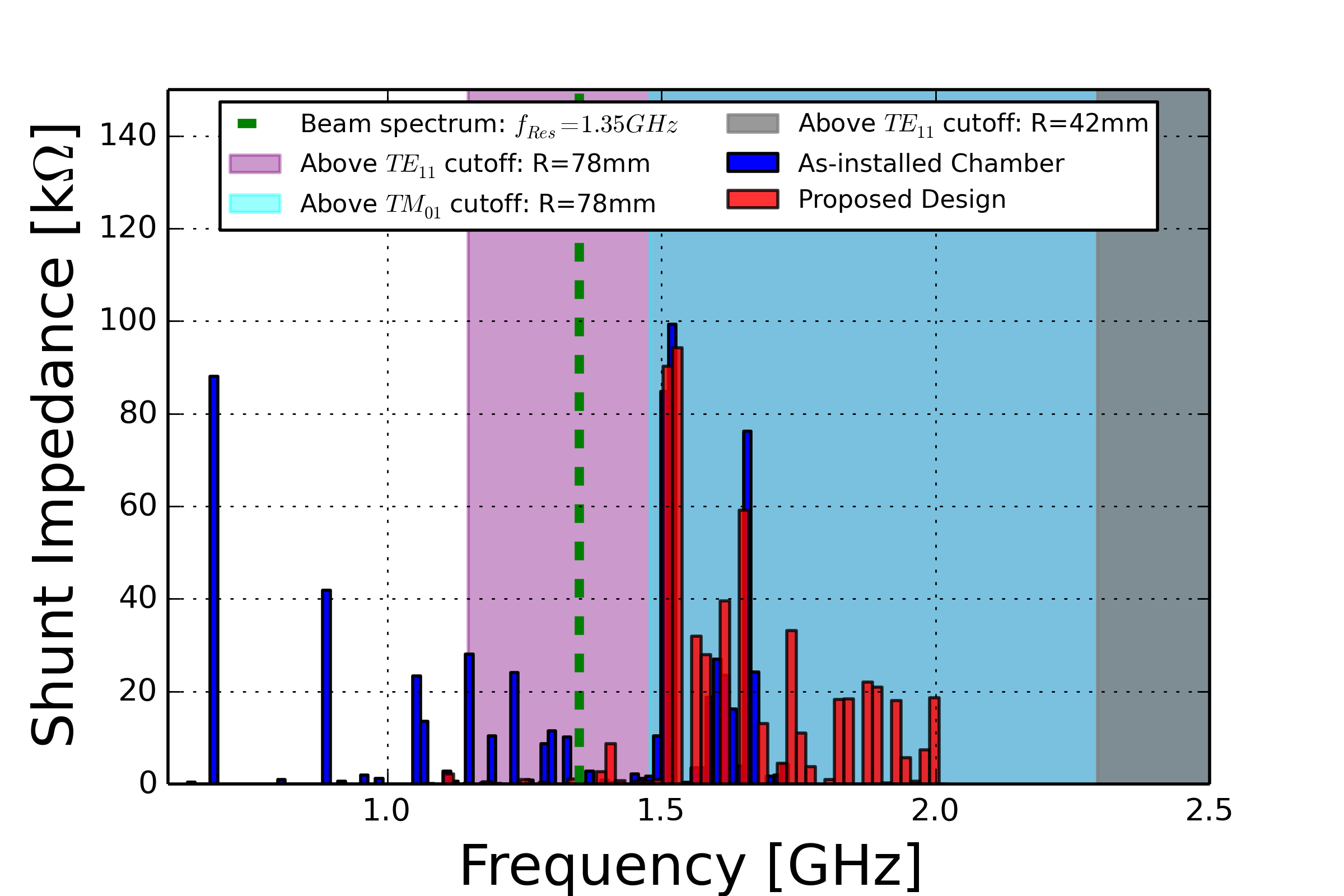 Propagating modes
10
Out of Beam
Top
Integration Space
1250 mm
Vertical constraints:  700 mm (max) between beam axis and top of table
Magnet Busbar + shielding + support Table
In Beam
Front:
Installation
1200 mm
500 mm
Integration constraints: https://edms.cern.ch/document/1360083
11
Out of Beam
Integration Space
Vertical constraints:  700 mm (max) between beam axis and top of table
Magnet Busbar + shielding + support Table
Top
In Beam
Front
1178 mm
1200 mm
500 mm
Integration constraints: https://edms.cern.ch/document/1360083
12
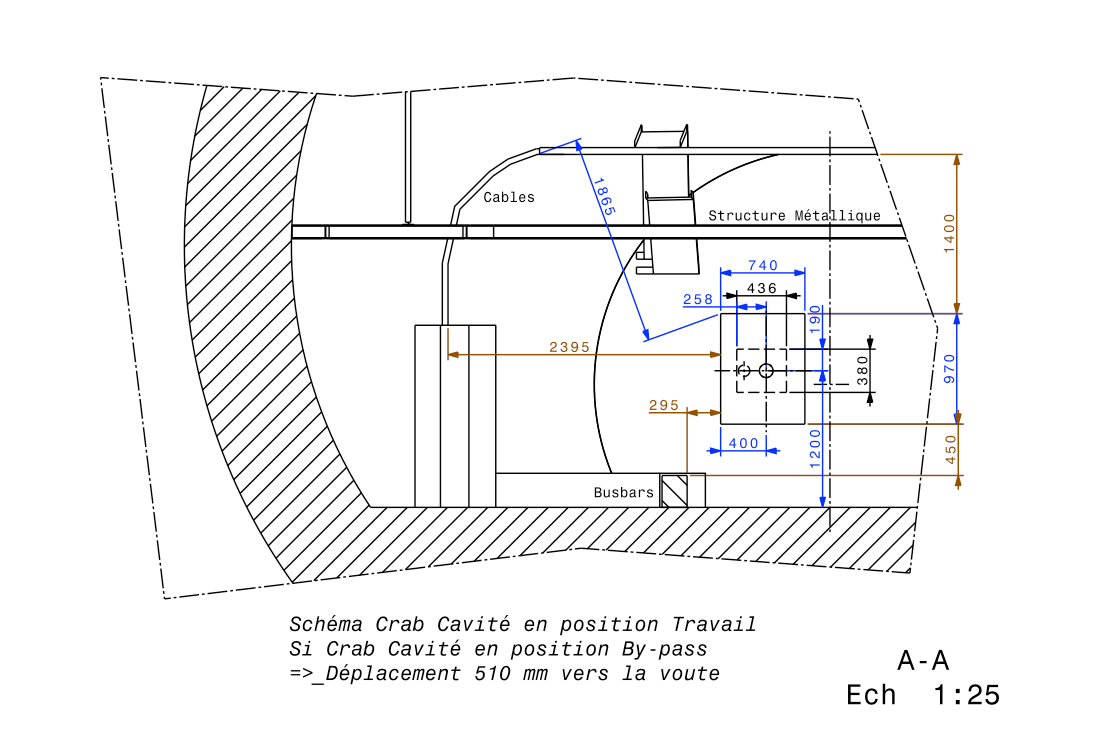 SPS Ambient Magnetic Field
B
A
To be confirmed by measurement in September  2014
13
Details: https://edms.cern.ch/document/1377806
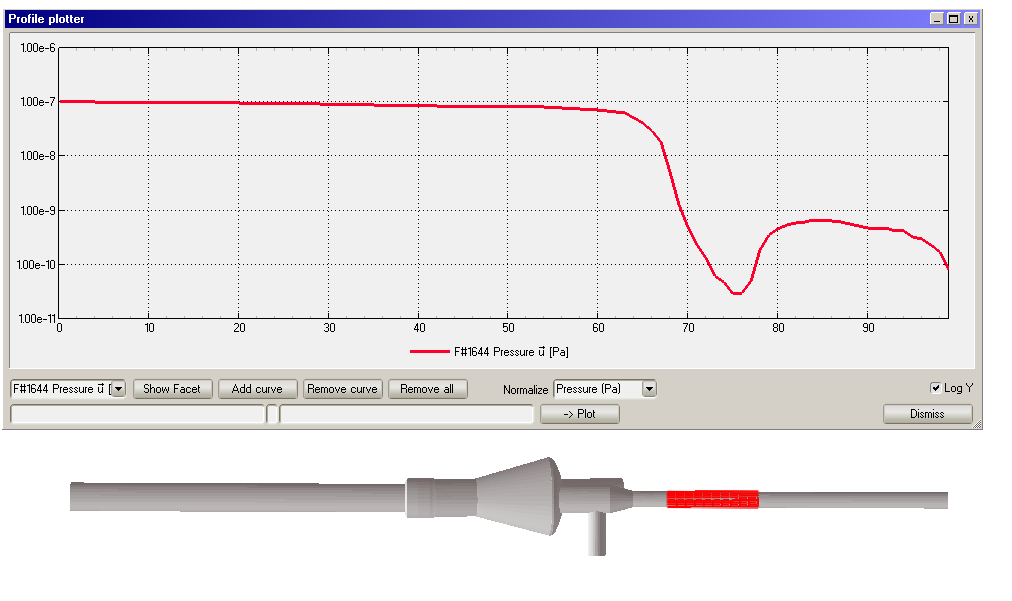 Pressure [Pa]
Example: Cryo Trap
Beam Line Around the Cryomodule
Pressure drop:
2 orders
Cryo trap: Transmission ratio
Vacuum Conditions: Required case operational conditions = 10-10 mbar
Present SPS vacuum conditions: ~ 10-9 - 10-8 mbar 
Crab Cavity cryo module should not cryo pump the SPS beam line
Vacuum infrastructure + Standard RF warm-cold transition at CM
Require: NEG Coating or cold trap or baked aCarbon on each side of CM
Differential pumping: Implemented at beam pipe transition diameter
With  some beam line modification PCavity <10-10 mbar is achievable
Cryotrap
14
Isolated beam pipe zone 
NEG or cold trap or aCarbon
Sector 431
Differential pumping
What is foreseen
Vacuum Considerations
Vacuum gauge
OUT
V2
DCUM 41737
V3
DCUM 41753
Sector 431
COLDEX
OUT
Vacuum gauge
Vacuum gauge
Circulating beam
Present Situation
CRAB
Circulating beam
V1
DCUM 41731
IN
V4
DCUM 41757
Vacuum gauge
Vacuum gauge
Sector 430
V1
DCUM 41731
IN
V4
DCUM 41757
Vacuum gauge
Vacuum gauge
Sector 430
15
Crab Tetrode
Should provide 40 to 50 kW (to be tested)
Power constraints => beam must stay centred
SPS closed orbit drift in ramp up to 6mm 
Correctors at SPS Pt 4 in interlock chain 
complicates orbit centering
Slow orbit drift to be countered by support table adjustment, driven by LLRF 
Support Table no longer simple
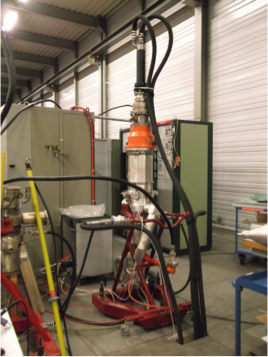 RF Power and Orbit Drifts
Tetrode Power vs Beam offset
Beam position in Cavity:
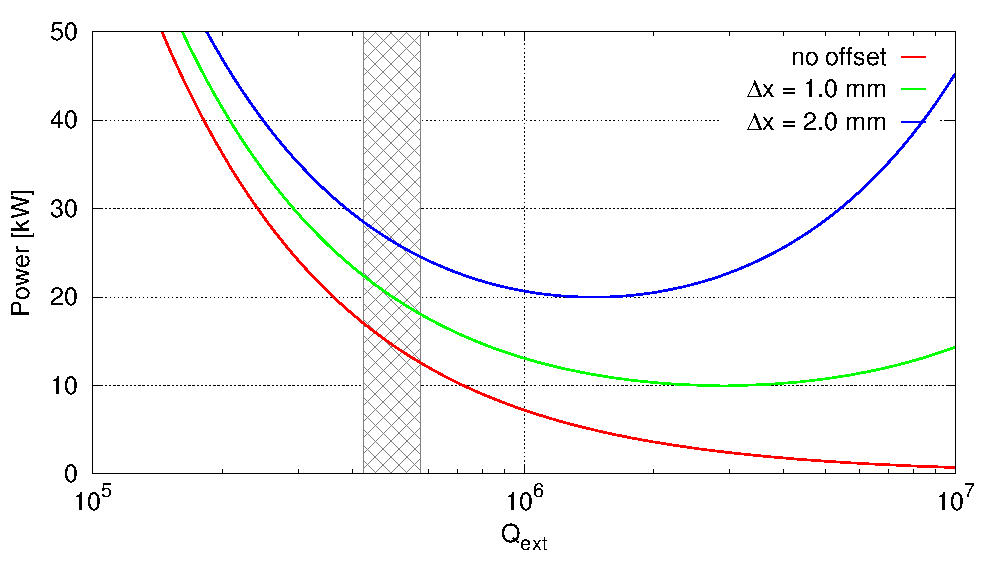 16
SPS Validation Program: 5 Steps
Cavity setup, conditioning, beam injection and initial cavity operation
Long Term Effects: Coasting Beam [120 -270 GeV].  Low Intensity
Single + multi-bunch + trains:  Emittance growth, Dispersion etc
Short Term Effects: Cycling Beam: [26-450 GeV]. Low intensity
Direct crabbing measurements: Head tail monitor
Global and Local Crabbing schemes
Machine Protection Issues and Quench studies
High Intensity Studies 
Impedance Studies and Invisibility of detuned cavities

Cavity operation with beam: Cryo limit of 8-12 hrs operation
Each MD step: 3 slots of  8hrs of beam => 24 hours of beam per cavity
Test of 2 cavities:  10 days of dedicated MD time spread over 2 years
This is ~1/3 of allocated SPS MD beam time
17
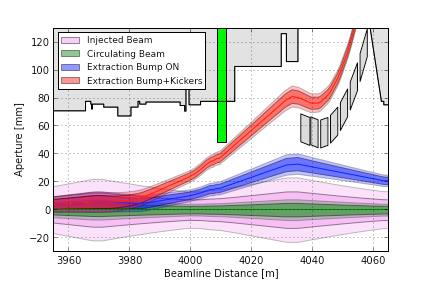 LHC Beam
SPS Beam
Crab cavities need dedicated MD time
LHC beams: 
cannot be in when LHC beam extracted
SPS Fixed Target: 
large beams at injection & slow extraction

Coasting Beam:  Both crab dispersion and long term emittance growth 
E_Beam > 120 GeV to distinguish crab effects from natural emittance growth
6σ
What’s changed after LS1?  => participate in MDs in 2015
18
TX
TX
400MHz RF
LLRF Operation
Global feedback
Cavity Controller
Cavity Controller
Operation:
RF is ON 
Strong RF feedback + tune controls
Cavities are on-tune at all time.

Filling, ramping or operation with transparent crab cavities
Cavities kept on-tune with small voltage (0.5 MV?) + active tuning system 
Effect on beam nullified by counter-phasing the cavities 
RF feedback is used with on-tune cavity to provide stability and keep the beam induced voltage zero if the beam is off-centered. 
When crabbing is required (at flat top) 
Drive counter-phasing to zero. 
Degree of local crabbing controlled by synchronously changing voltage or phase in both cavities.
Phase PU
19
Machine Protection
20
Schedule Issues
SPS Crab Validation Run: 2017 and 2018
SPS Crab schedule:  Available Online 
Please see http://kiwi.web.cern.ch/kiwi/Crab_SPS/index.html
21
Schedule: Cavity + CryoModule TimeLine
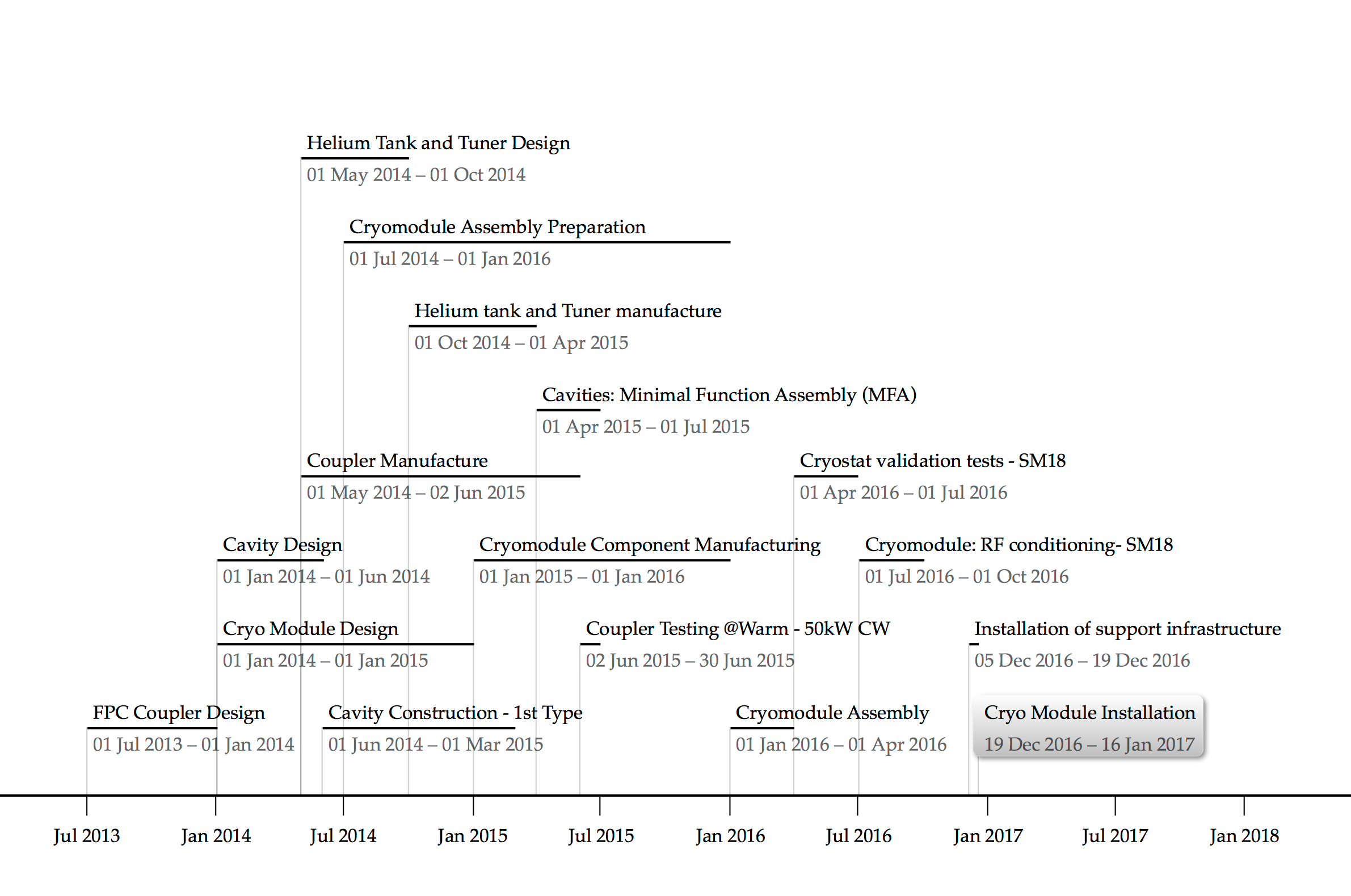 22
Schedule: SM18 + SPS
SM18: 
CavityTesting, Cryo Module assembly and testing, Infrastructure validation
SPS
Preparation of Infrastructure, Validation of Services, Operations Interface
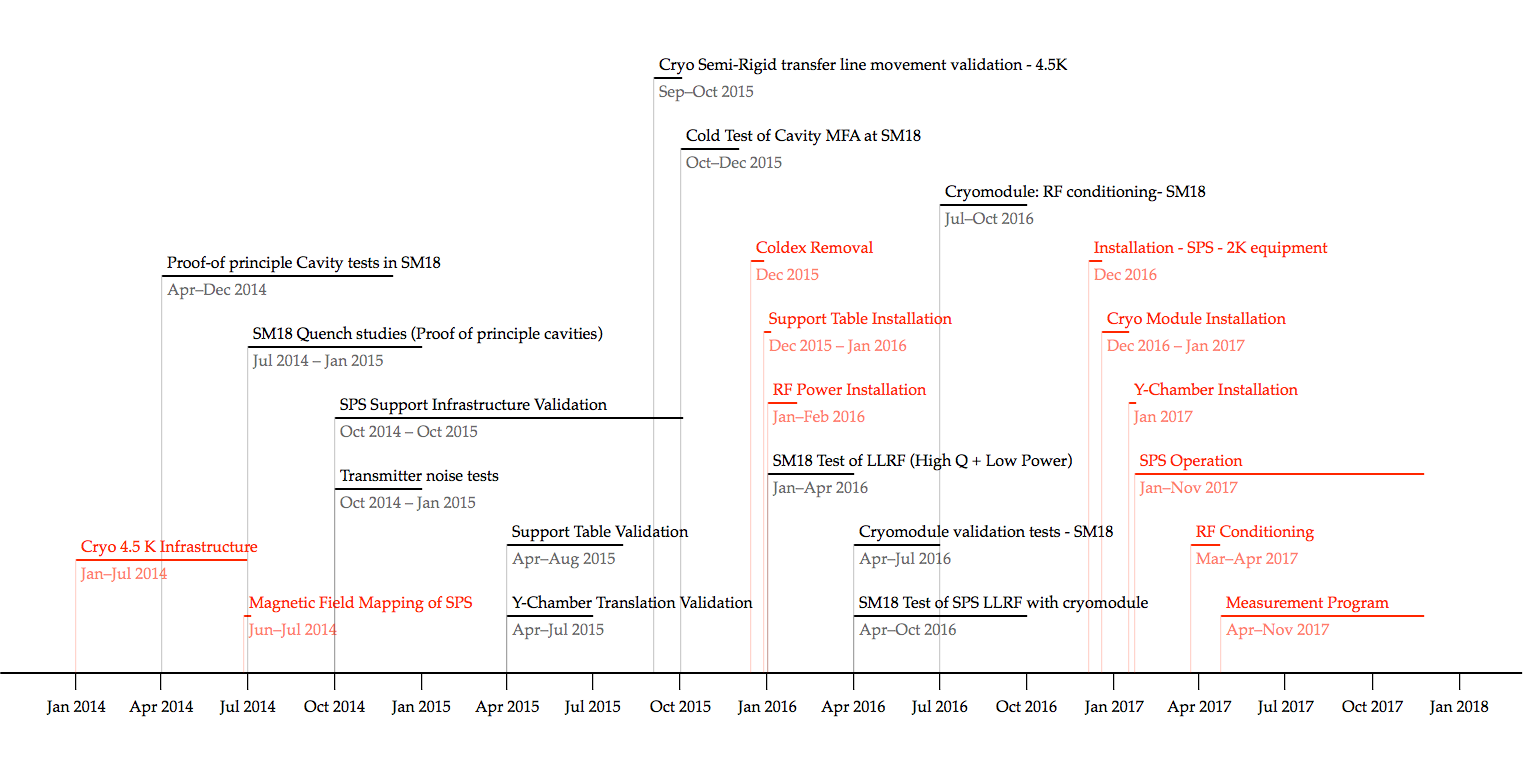 SM18 Activities
SPS Activities
23
M7
SM18 RF Test facility
V3
V4
M9 Bunker: Horizontal Tests 
LHC cryomodule
HIE-ISOLDE cryomodule
And later: FCC 400 MHz project
M7 Bunker: Horizontal Tests
CRAB cryomodule
SPL half cryomodule
And later: 800 MHz project
SM18 RF Area
24
Summary Comments
Integration
Integration of Crab infrastructure ongoing. Alcove space fully used
2015-2016 Christmas stop must be used to remove COLDEX

SPS Beam Time
Crab Cavity Validation needs dedicated SPS MD time
Initial estimates of MD time request:  5 x 24 hrs per cavity
MD program must include:
Crab functionality, cavity invisibility, LLRF op, failure mitigation  
LLRF conceptual design now advancing

Planning and schedule 
2015-2016 Christmas stop: installation of crab infrastructure in SPS
1st Crab Cryomodule installed 2016-2017 Christmas stop
2 Cryomodule Installation periods (Xmas stops): can’t hot swap modules 
Use 2016 for cryomodule “sector test” in  SM18
25
Integration: Cryo Module Interfaces
3 different cryomodule: Evolving toward consistent interfaces
Designs not finalised yet, but should be  harmonised and made consistent
Simplifies support table design, cryomodule exchange, alignment steps






Support Table functionality becoming more complex
Once cryo module design is frozen, support table design can be finalised
Example: Cryomodule designs as of week 18 2014
26